2023-2024 CFA Institute Research Challenge 참가 신청서
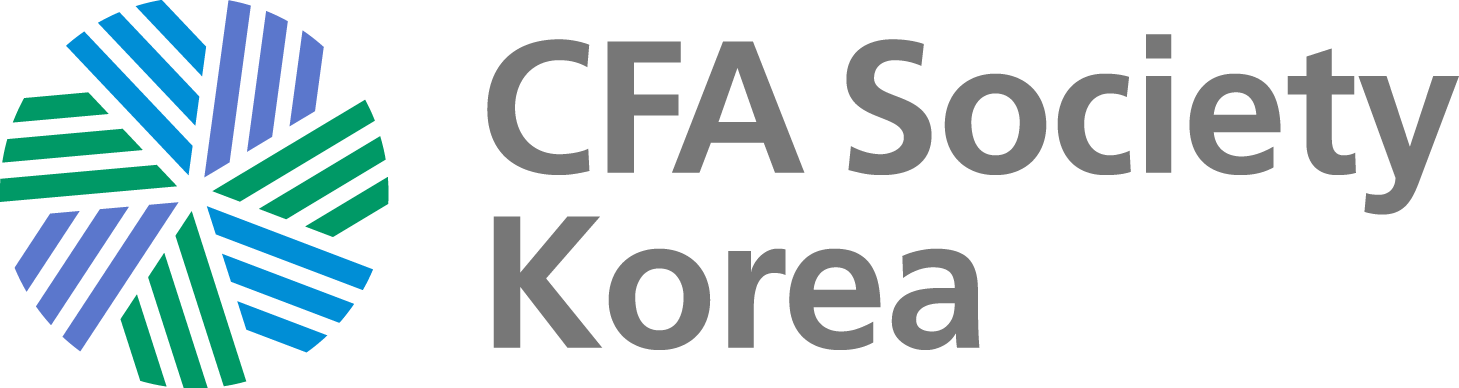